Lab 5: Convolution and Image Processing
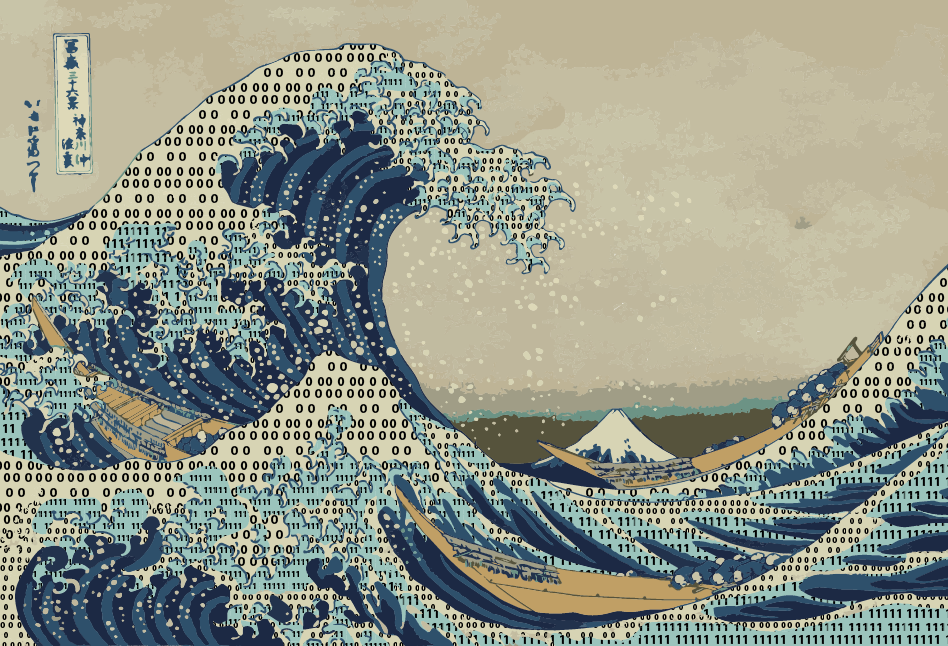 The cousin problem in teaching
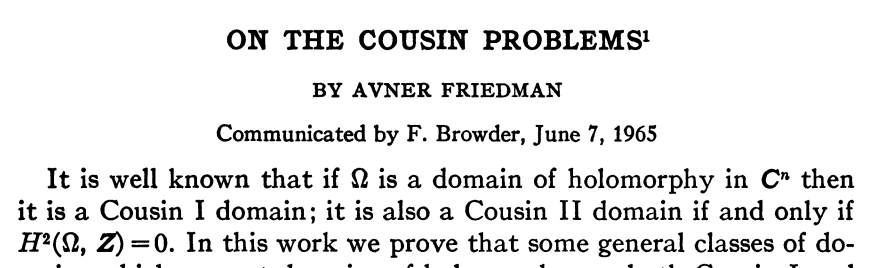 Boundary handling and edge artifacts
n = 5, k = 3
1
2
3
4
5
1
1
1
1
1
1
1
1
1
1
1
1
1
1
1
1
1
1
1
1
1
1
3
6
9
12
9
5
r = n + k – 1 = 7
0
0
0
0
“Full”: 
Yields outputs when kernel touches inputs
Boundary handling and edge artifacts
n = 5, k = 3
1
2
3
4
5
1
1
1
1
1
1
1
1
1
6
9
12
r = n – k + 1 = 3
0
0
0
0
“Valid”:
  Yields outputs when all of kernel is on inputs
Boundary handling and edge artifacts
n = 5, k = 3
1
2
3
4
5
1
1
1
1
1
1
1
1
1
1
1
1
1
1
1
3
6
9
12
9
r = n = 5
0
0
0
0
“Same”: 
Output length is input length
We need to talk about zero-padding
(Matlab) default:
0
3
5
1
0
3
4
2
0
3
3
3
0
3
2
4
0
3
1
5
1
1
1
1
2
2
2
2
3
3
3
3
4
4
4
4
5
5
5
5
0
3
5
1
0
3
4
2
0
3
3
3
0
3
2
4
0
3
1
5
“Constant”:
“Reflectance”:
“Circular”:
It is dot products all the way down
Projections
Matrix multiplication
Convolution
…
Convolution as a moving average
5
5
5
5
3.5
7
6
2.5
Kernel
“Valid”
“Valid”
Edge artifacts, due to zero-padding, making output longer
Edge artifacts, due to zero-padding, making output longer
3.3
3.3
6.7
3.3
5.7
4.7
6.3
4
1.7
Common use cases
1D convolution to smooth a time series
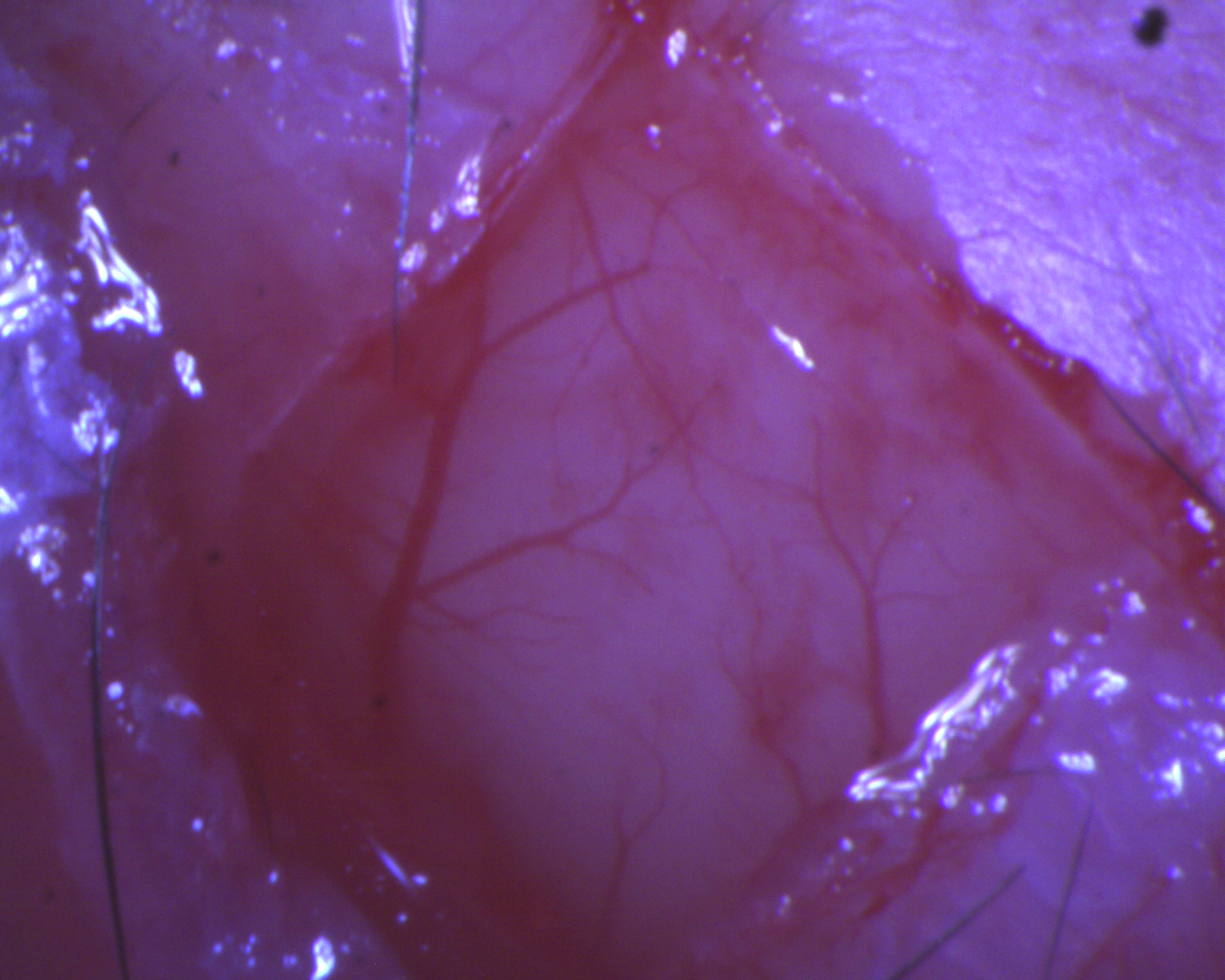 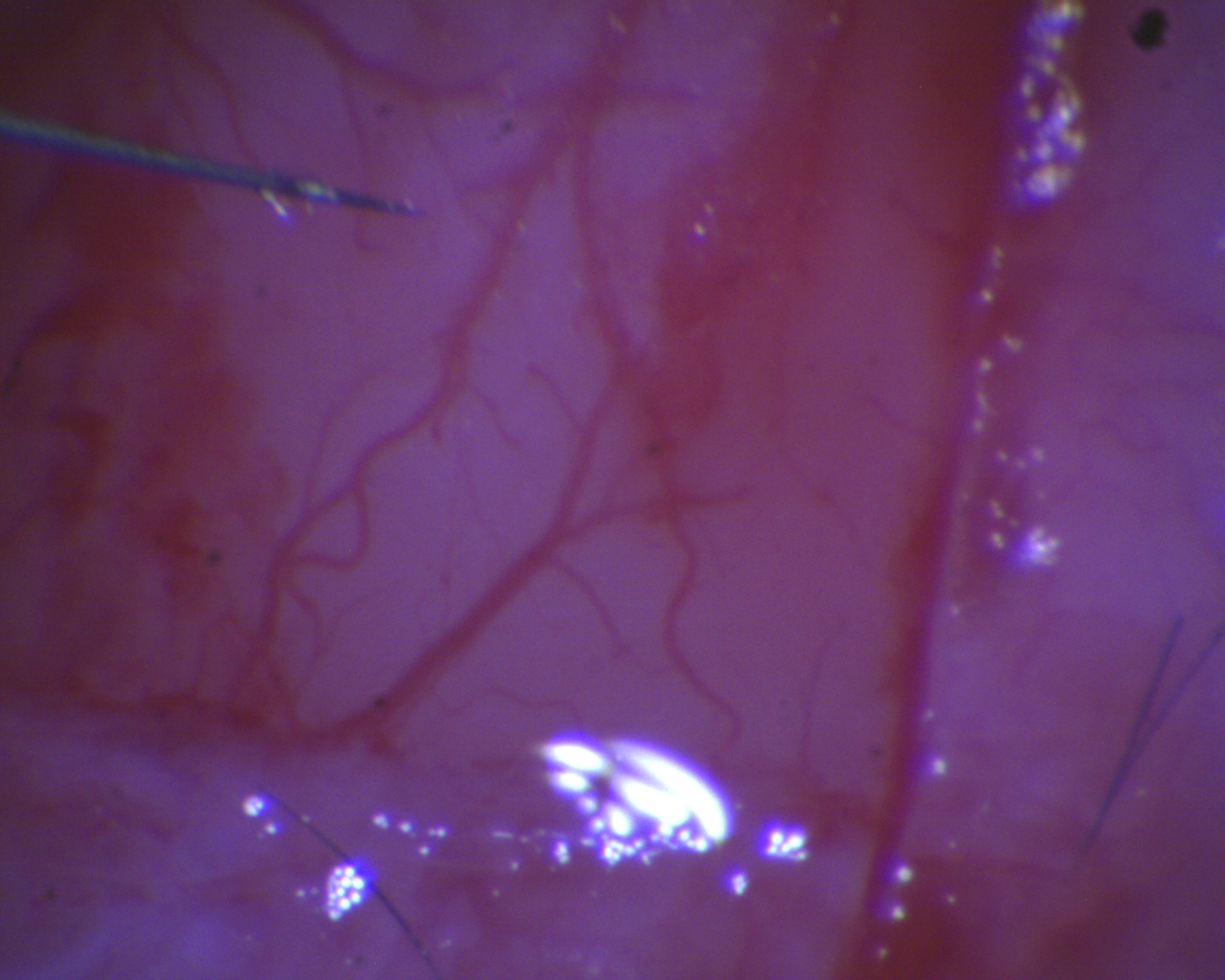 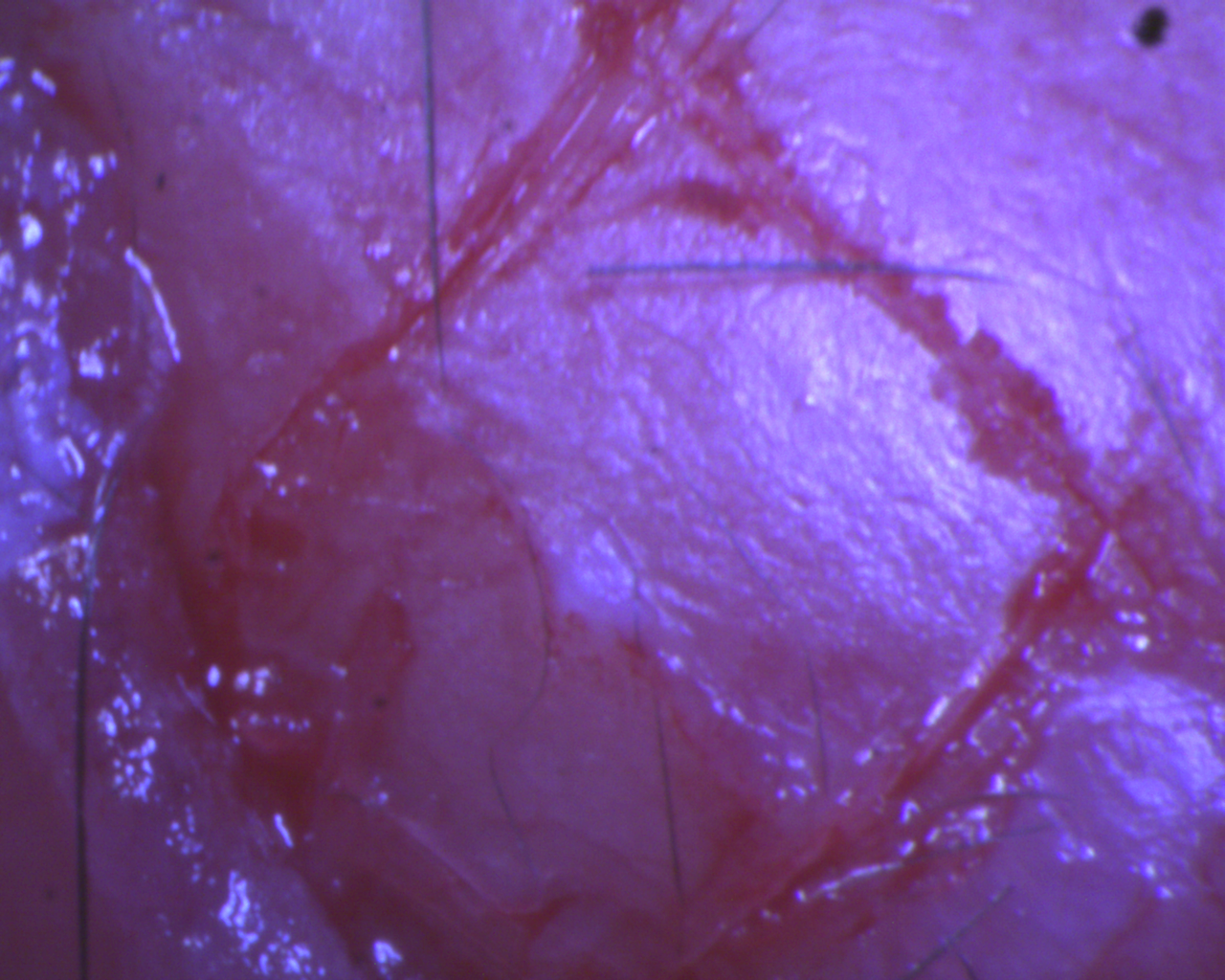 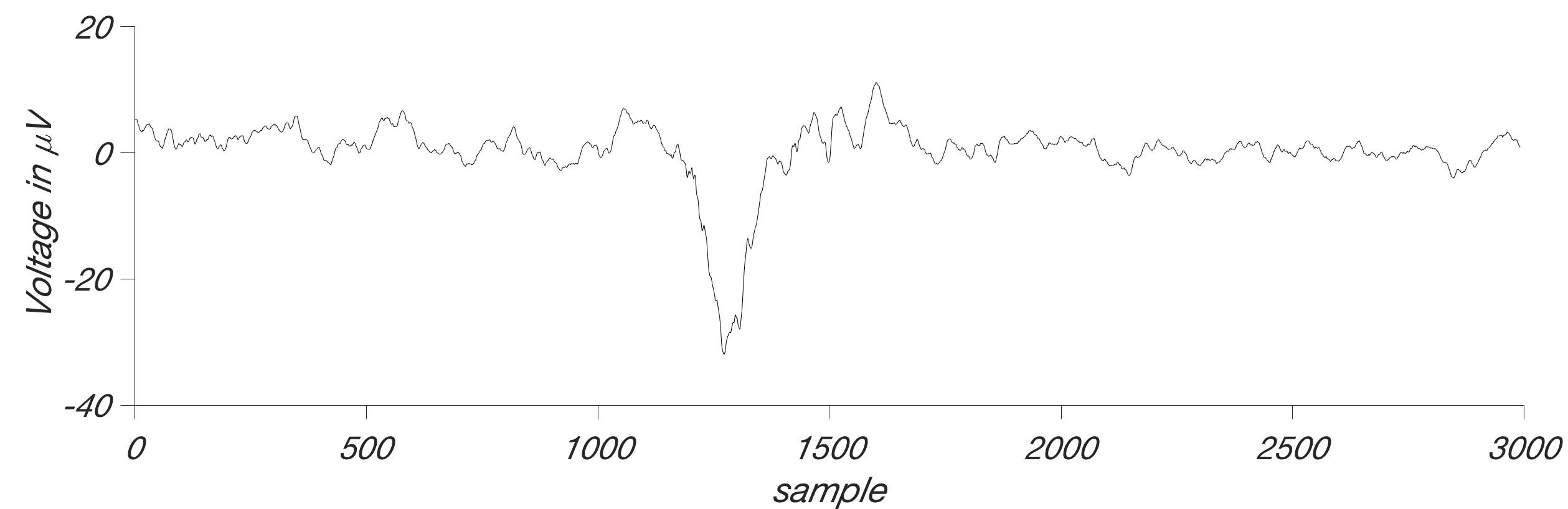 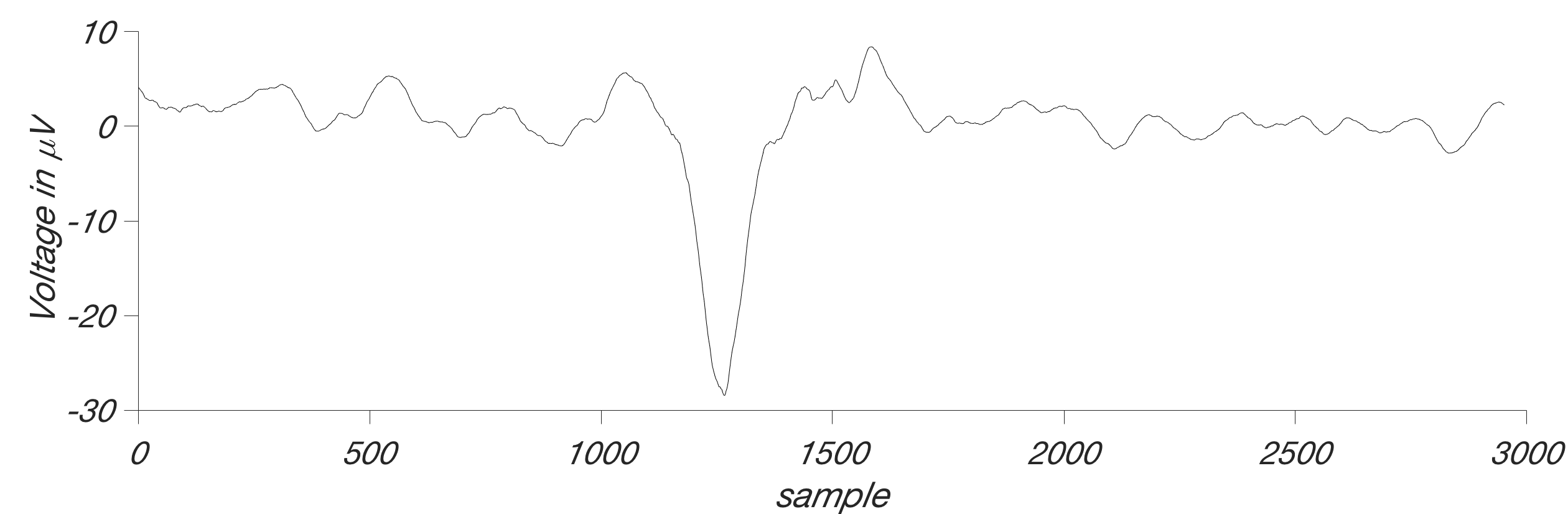 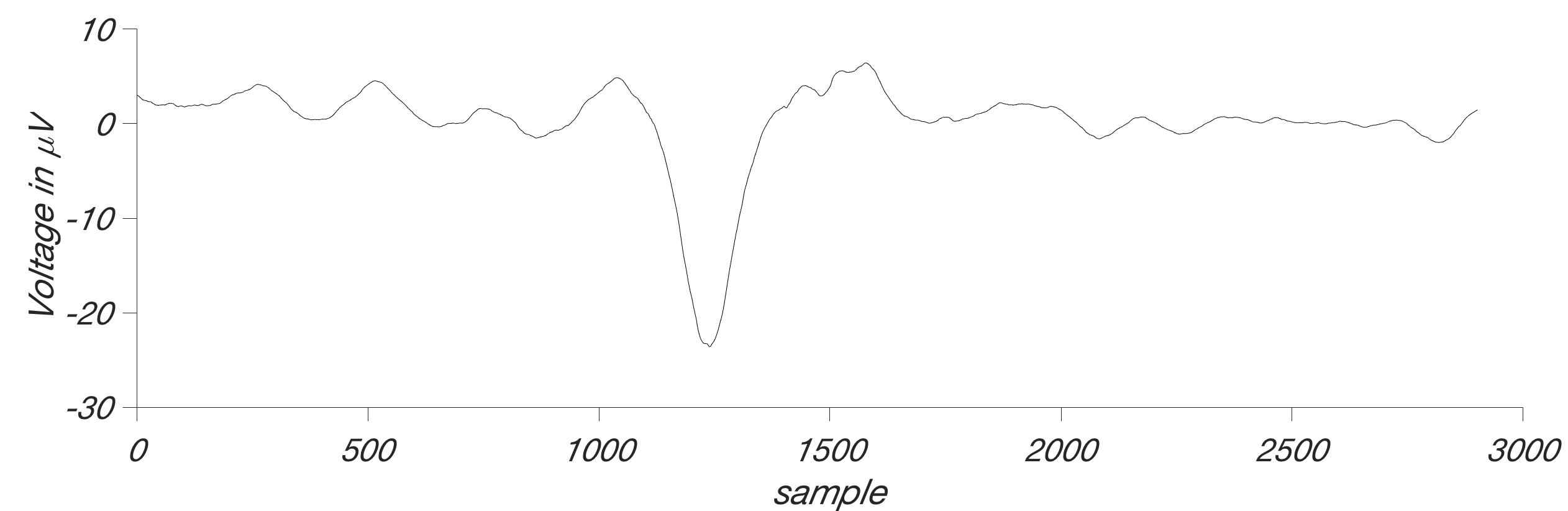 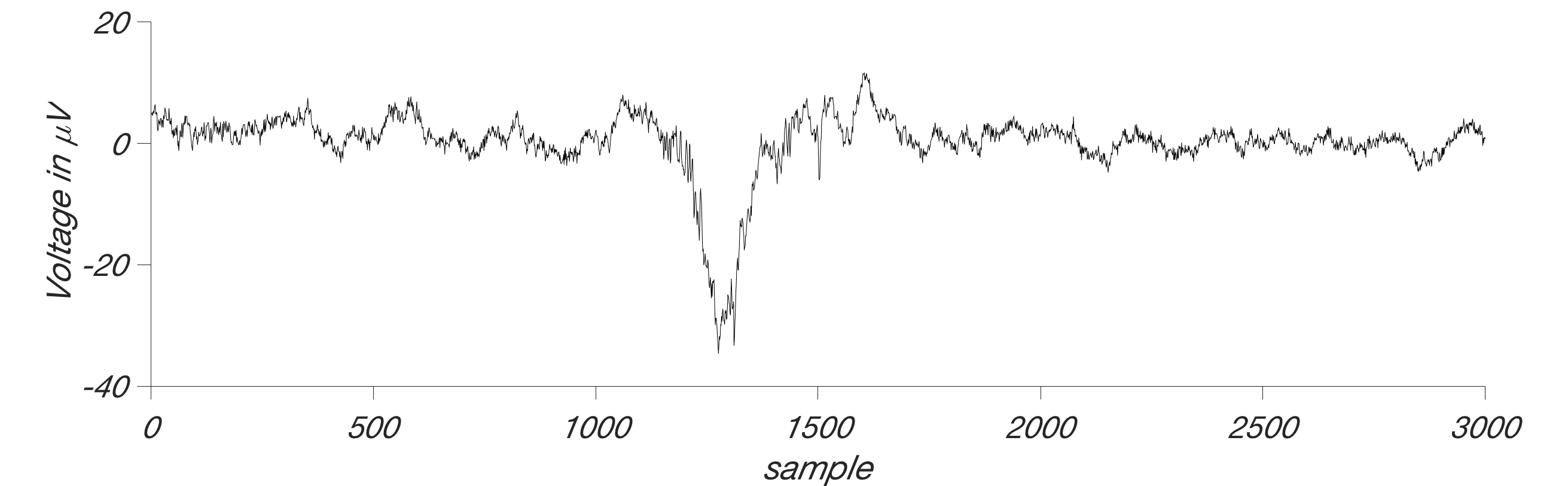 2D convolution for image processing
Input
Output (normalized)
1
2
3
3
4
4
5
6
6
7
7
8
9
1
2
4
5
1
2
3
5
6
1
Kernel
4
5
7
8
1
5
6
8
9
1